Modeling of once-through steam generators
William Davidsen

Supervisor: Sigurd Skogestad, IKP
Co-supervisor: Lucas F. Bernardino, SINTEF
Source: https://www.sintef.no/en/projects/2024/demo-cotsg/
Reduce GHG emissions from NCS
Main contributor: Gas turbines 
Improve turbine efficiency by introducing a steam cycle (utilize flue gas energy)
Weight and space limitations on offshore installations
Introduction
2
System description
Add bottoming cycle to increase efficiency
Main focus on the once through steam generator (OTSG)
3
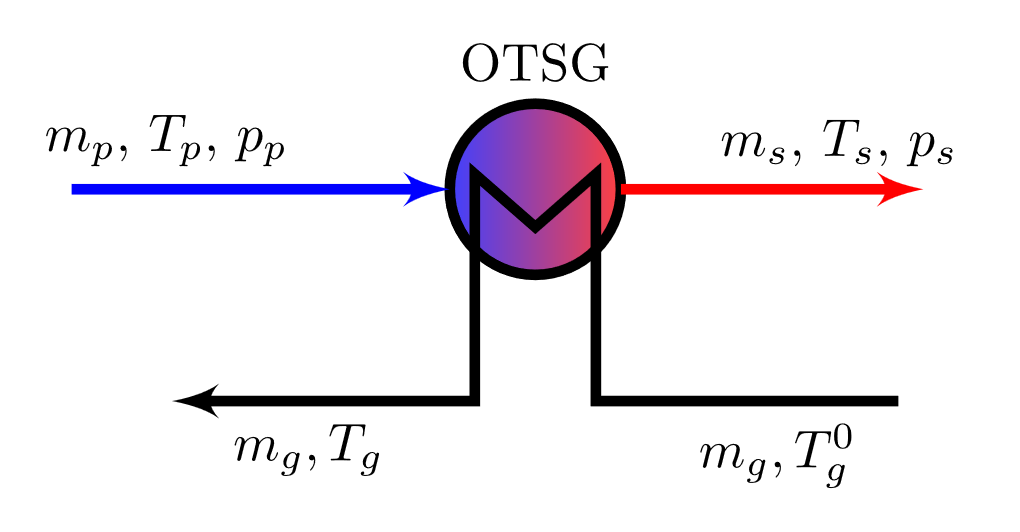 Method
Discretization
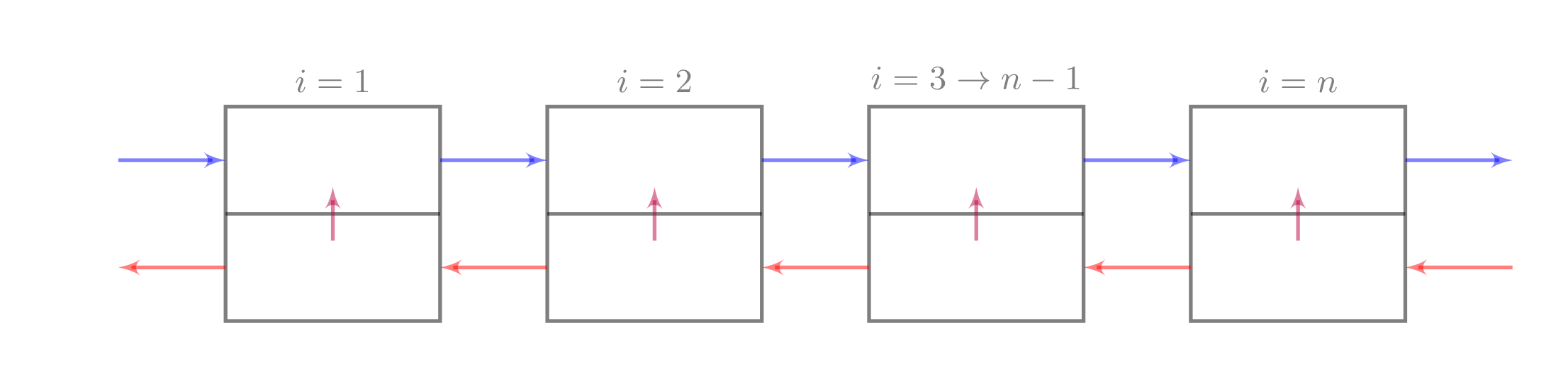 Mathematical formulation
Model implementation
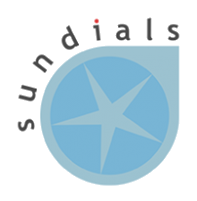 4
General procedure
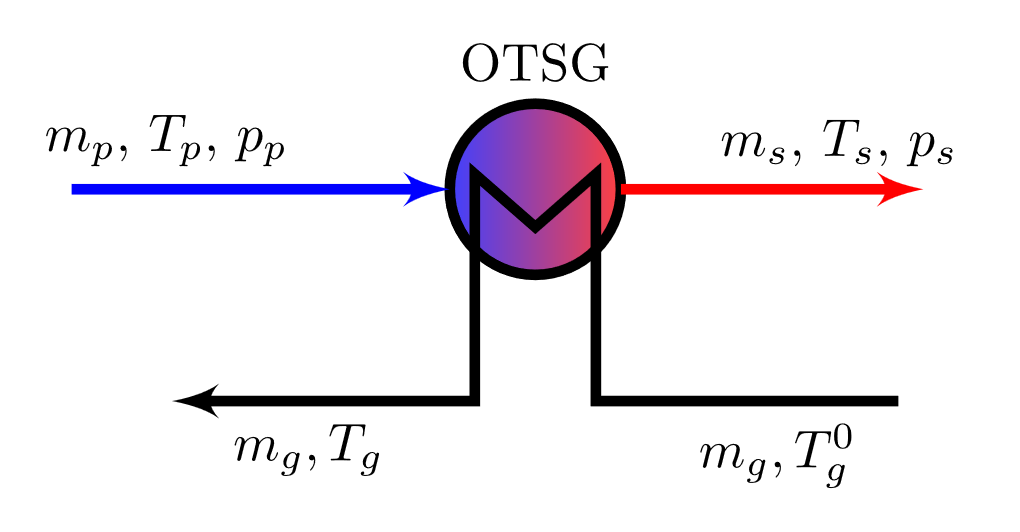 Discretization
Volume and area equally distributed
Assumptions
perfect mixing
No heat loss
No thermal resistance
Discretization
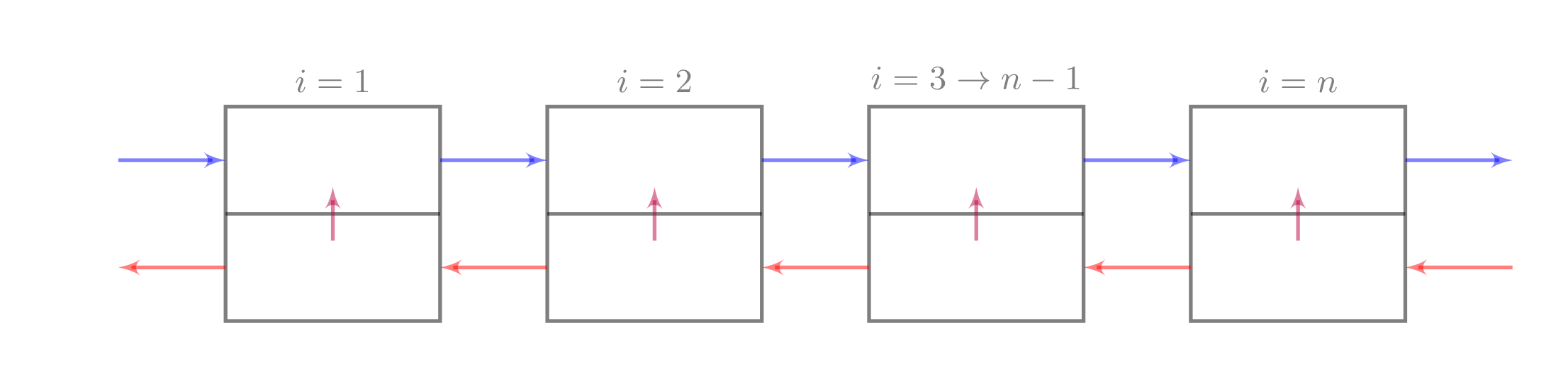 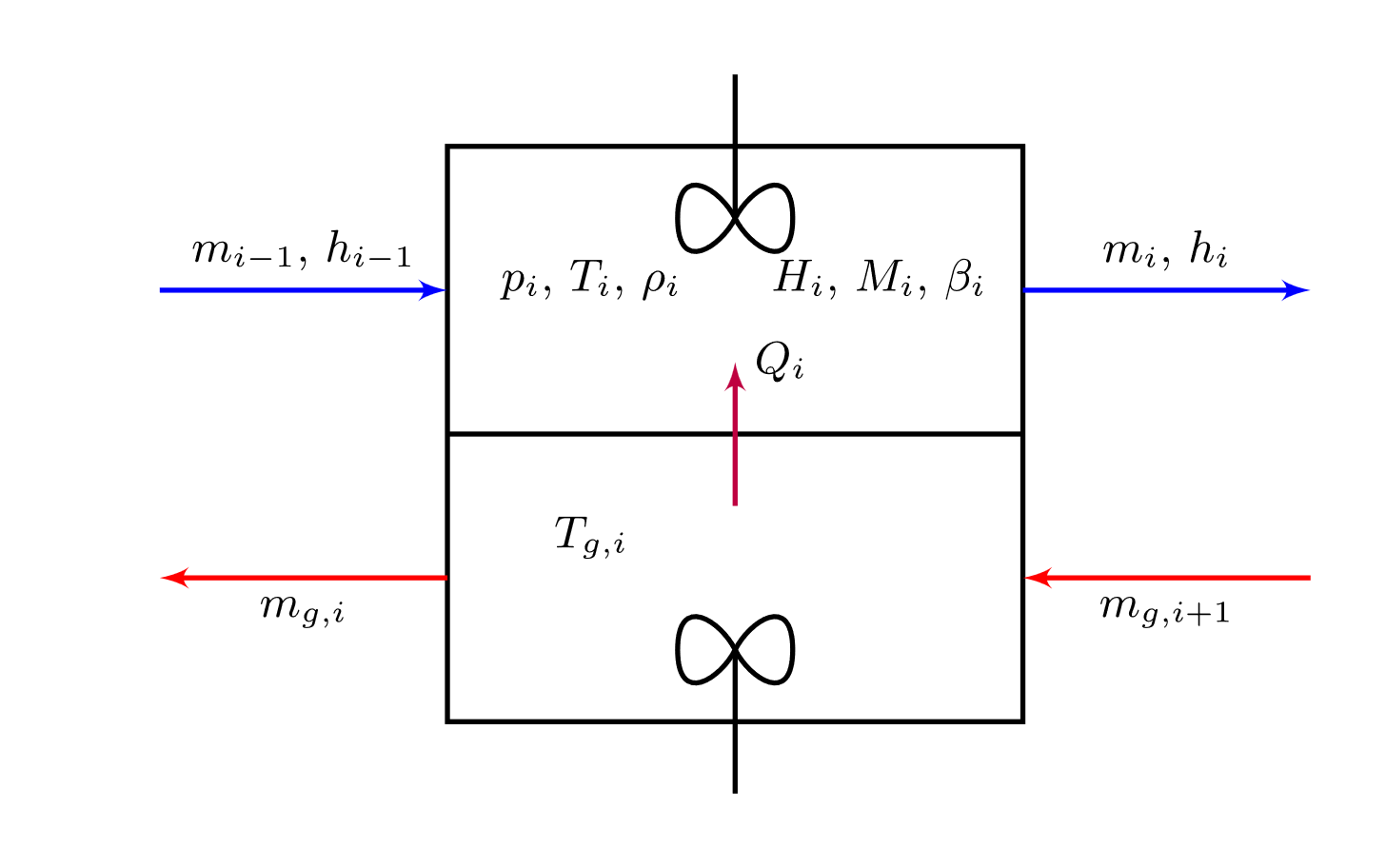 Mathematical formulation
Model implementation
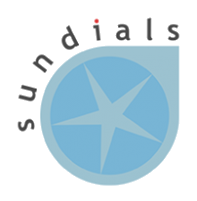 5
Mathematical formulation
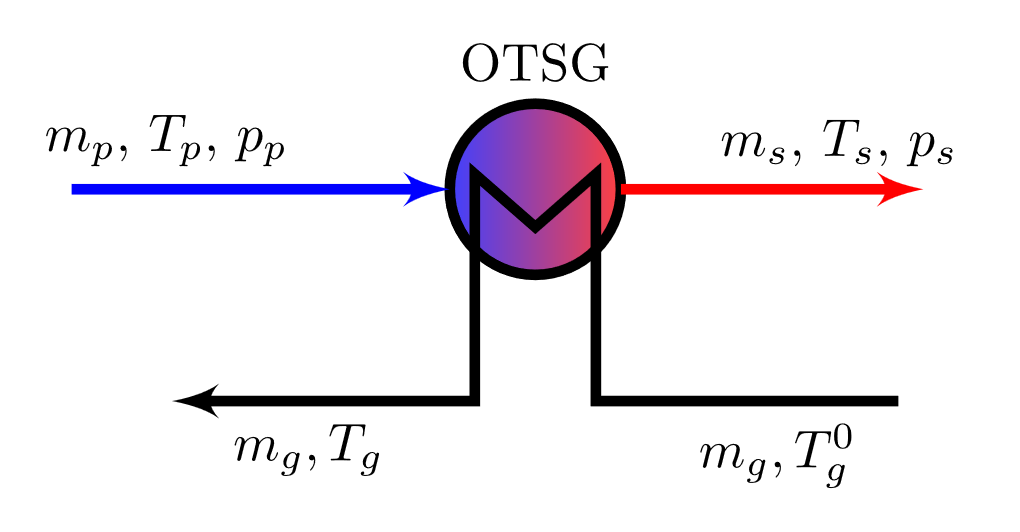 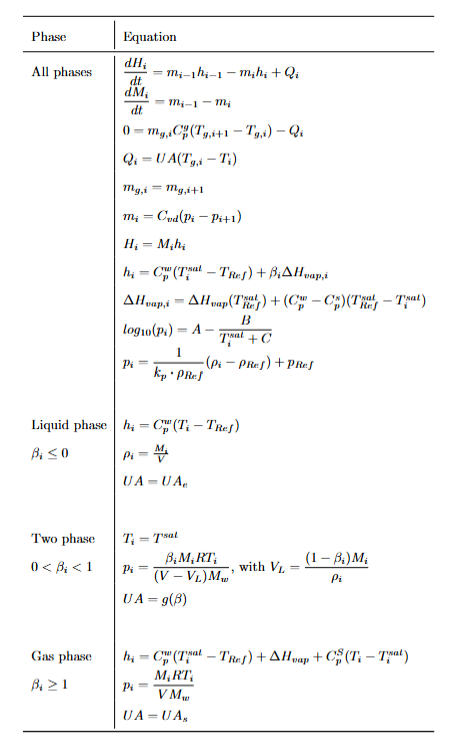 Mass and energy balances
Different equations for each phase
Simplifying assumptions
Ideal gas
Constant Cp 
Constant UA
Homogenous flow
Discretization
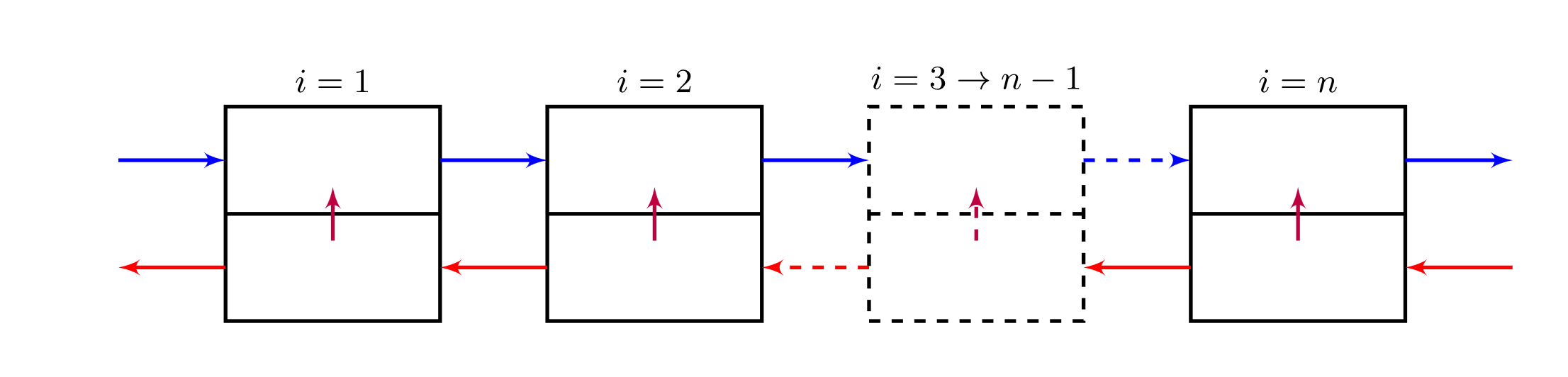 Mathematical formulation
Model implementation
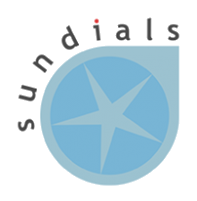 6
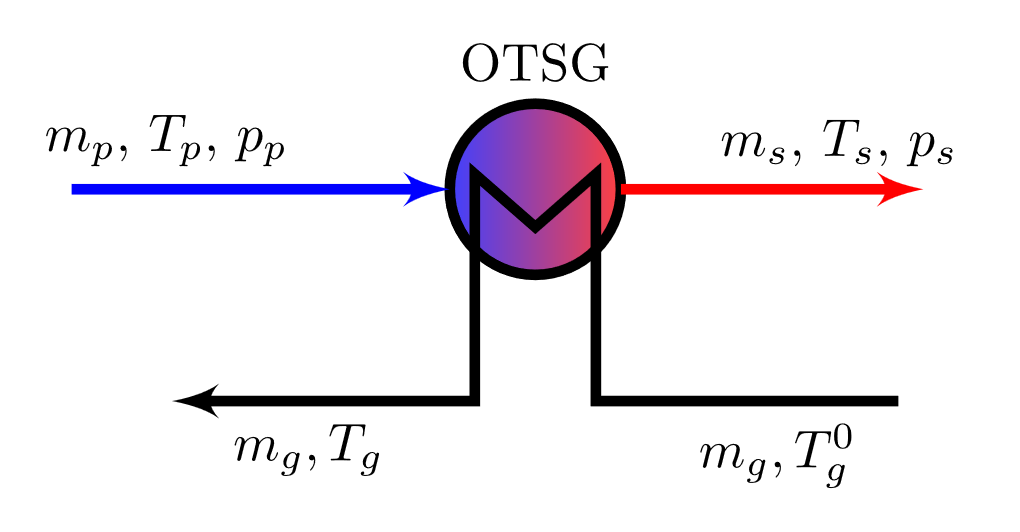 Model implementation
Discretization
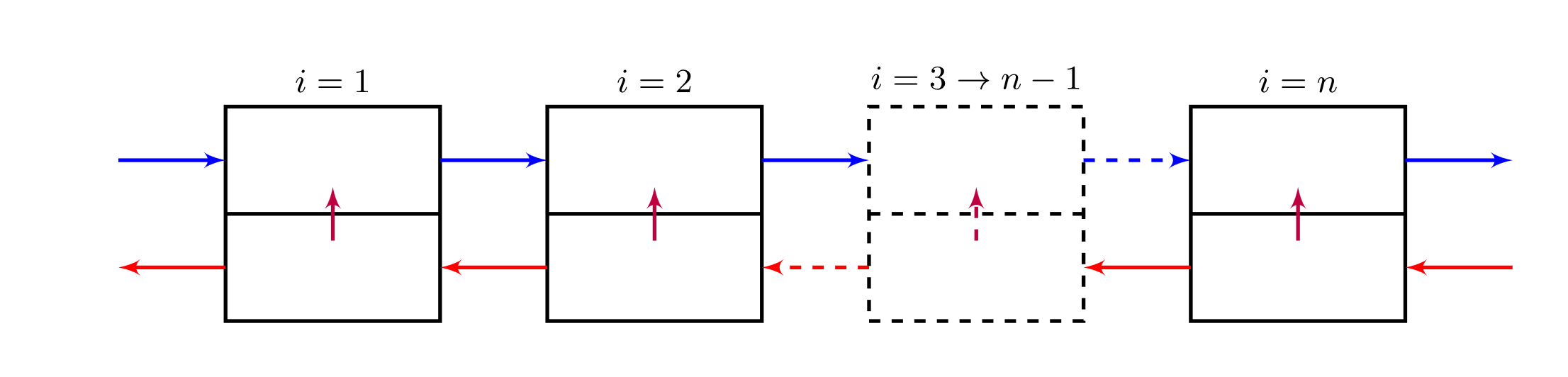 Mathematical formulation
Model implementation
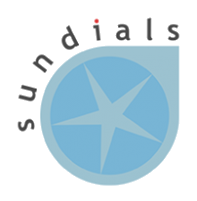 7
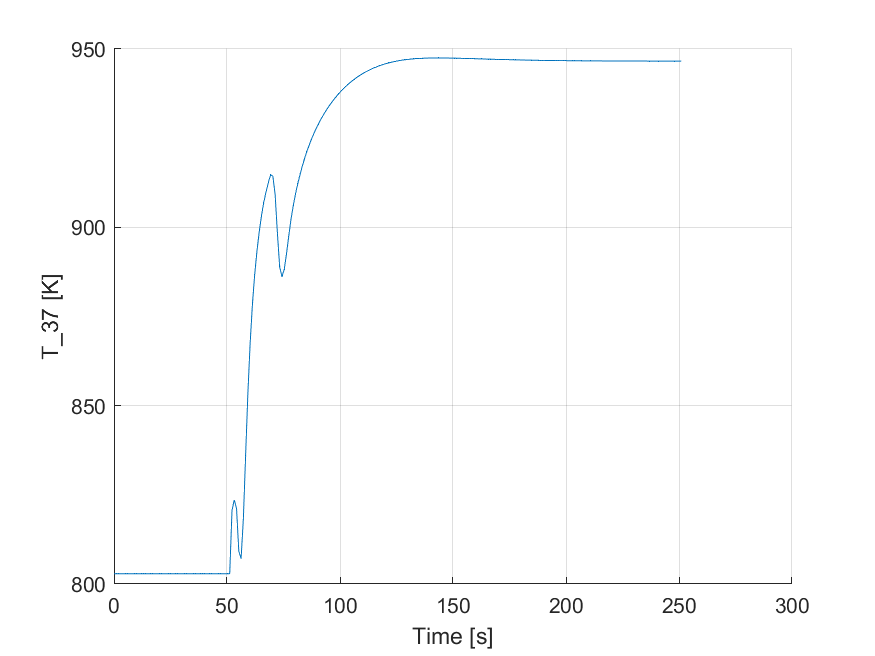 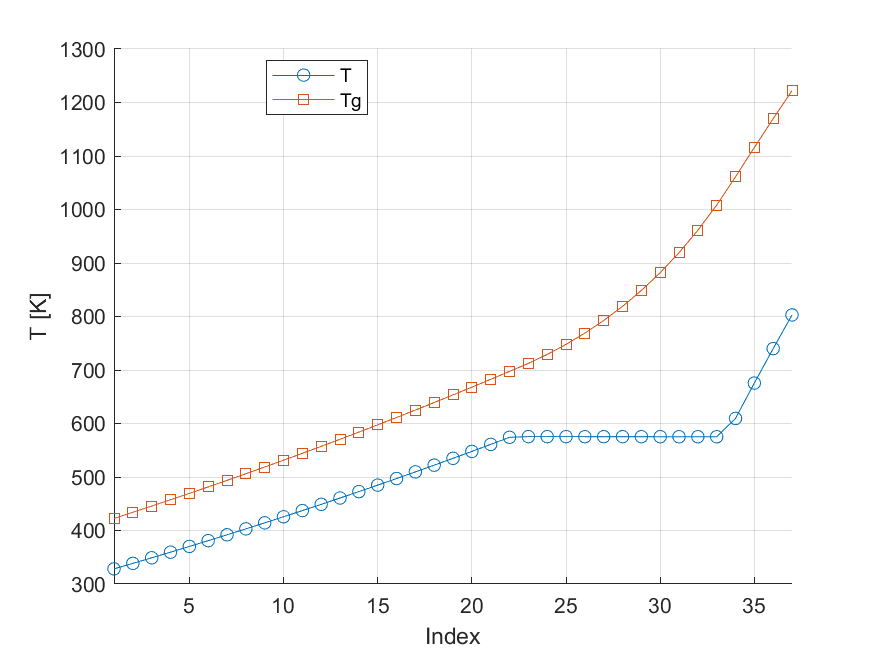 Simulations
Constants and inlet conditions based on Zotică (2020)[1]
Steady state simulations
Nominal operating point
Dynamic simulations
Steps in relevant disturbances
Shows switching of equations
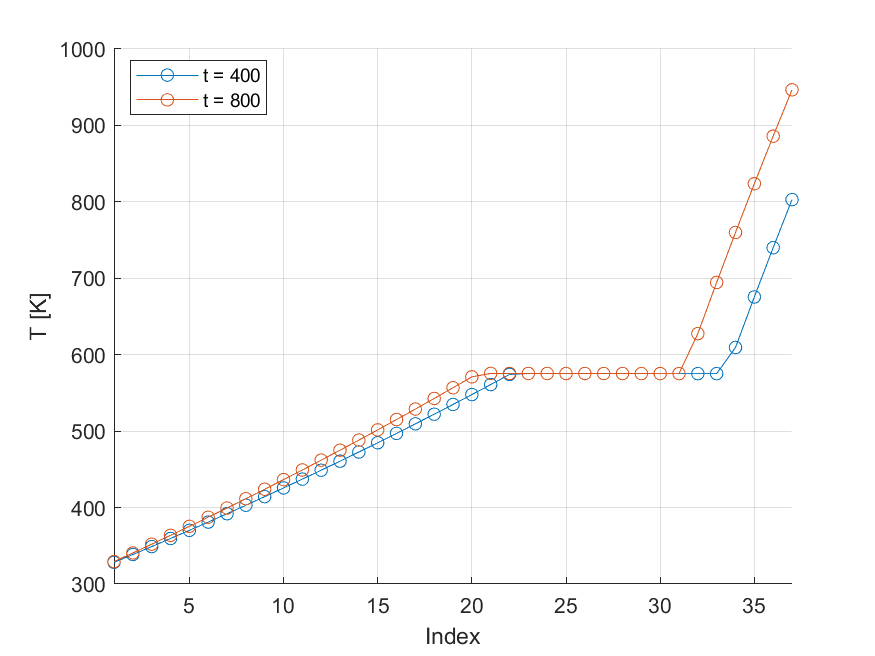 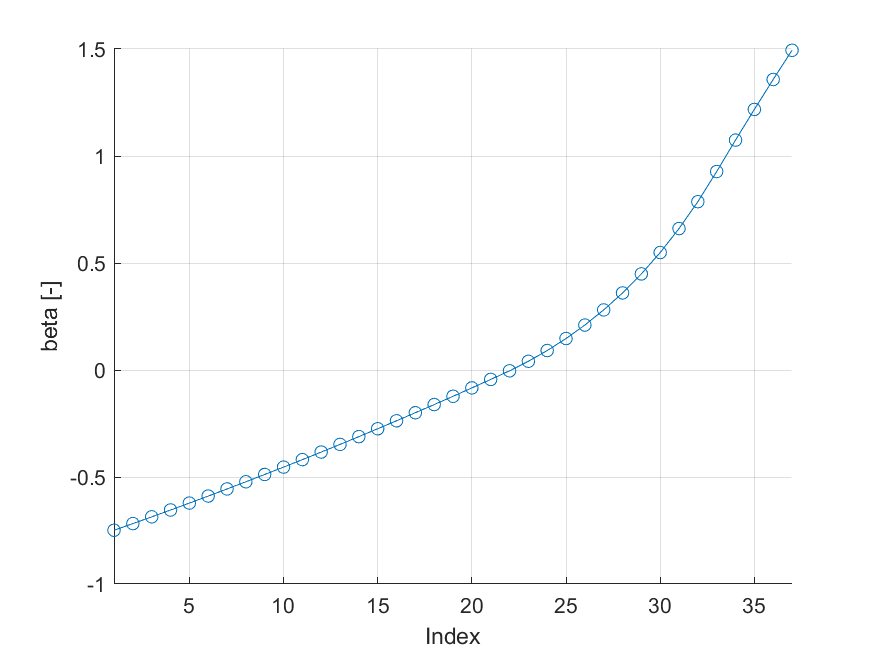 [1} Cristina Zotică, Lars O. Nord, Jenö Kovács and Sigurd Skogestad. Optimal operation and control of heat to power cycles: A new perspective from a systematic plantwide control approach. URL: https://www.sciencedirect.com/science/article/pii/S0098135419311342
8
Challenges & future work
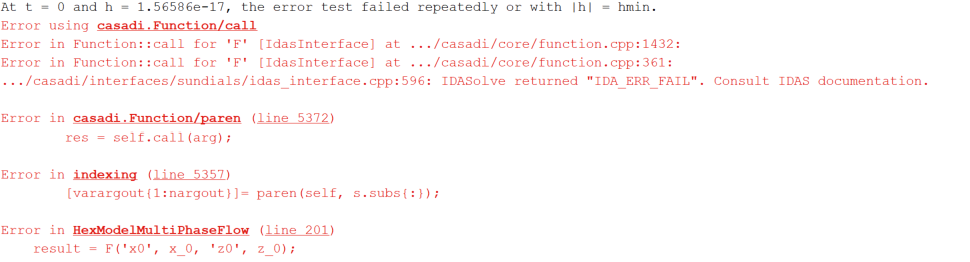 Initialization issues
Noise in m and p
Heat transfer issues
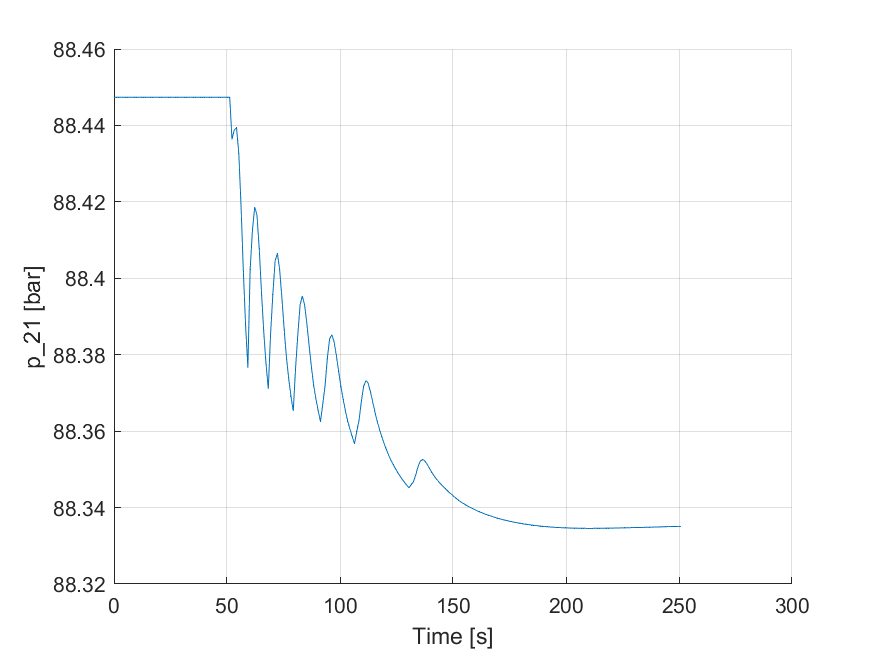 Set desired geometry
Implement steam turbine and other units
Add control elements
9